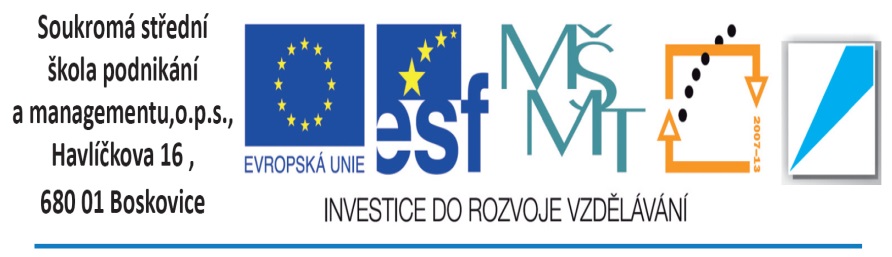 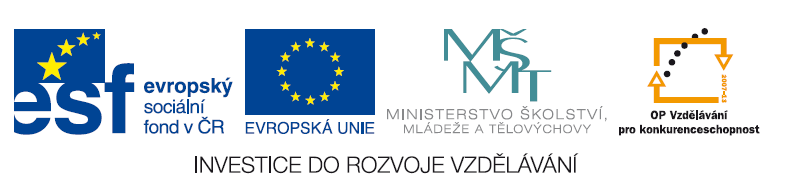 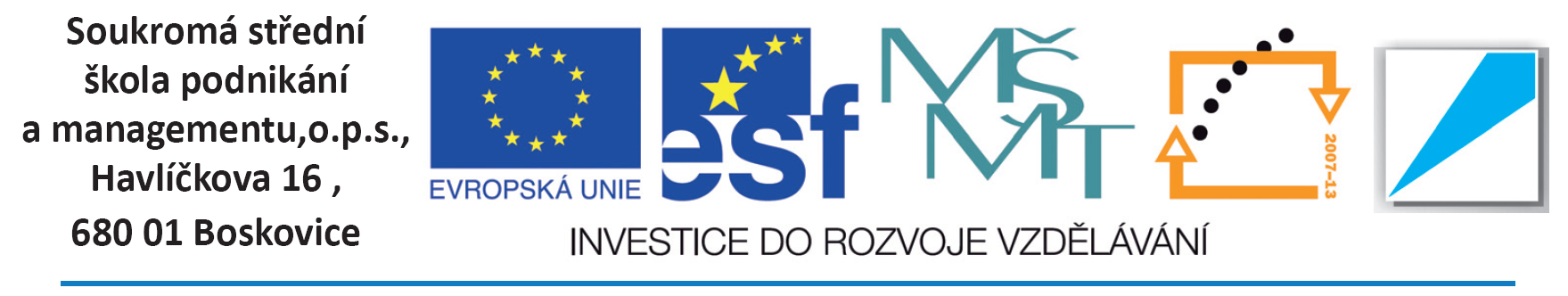 ústava
Nejvyšší zákon
Ostatní zákony s ní musí být v souladu
Vznikla jako shoda všech občanů na těch nejdůležitějších pravidlech, které musí všichni respektovat
Upravuje principy státu
 	státní režim, formu vlády,
	 státní zřízení, státní moc,
	občanství, území, symboly 
	a základní práva
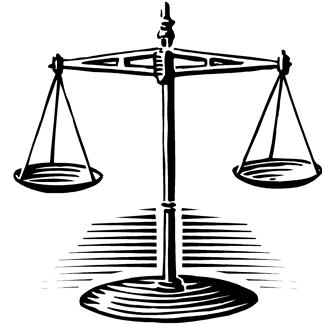 ÚSTAVNÍ POŘÁDEK
= ústava (nejvýznamnější) + další ústavní zákony (v ČR např. Listina základních práv a svobod)

Dodržování ústavy
	a zachování lidských
	práv kontroluje v ČR
	Ústavní soud
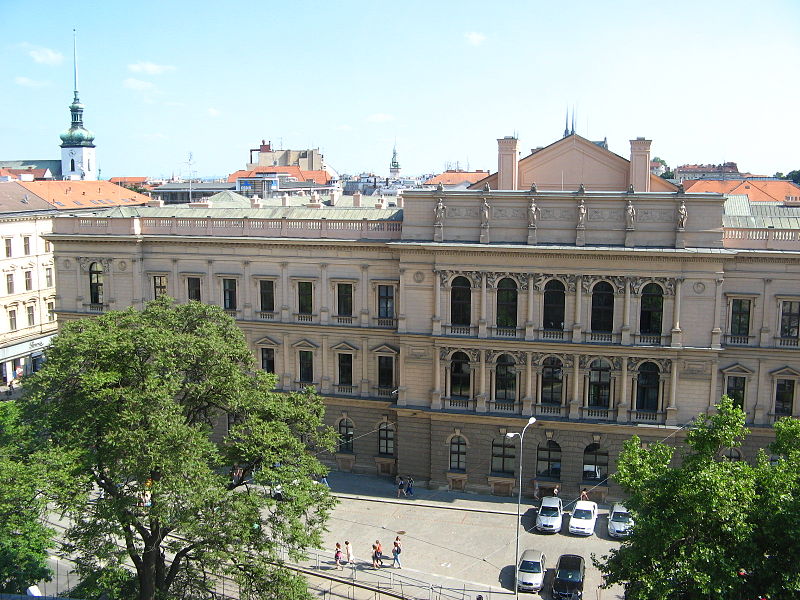 Dělení ústav
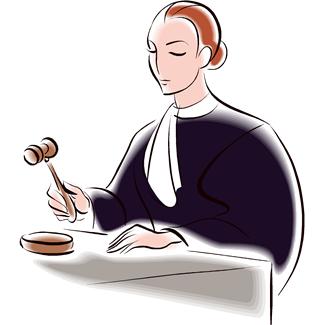 1) Dle formy
a) psaná:dokument se speciálním 
	uzákoněním (ČR, USA)
b) nepsaná: tvořena jinými formami práva – zvyklosti, precedenty (Velká Británie)

2) Dle dodržování
a) reálná: skutečně dodržována, základní znak právního státu
b) fiktivní: formálně existuje, ale není dodržována (př. Ústava Československé republiky)
Dělení ústav
3) Dle způsobu přijetí
a) oktrojovaná:vydaná rozhodnutím panovníka bez souhlasu zastupitelského orgánu
b) revoluční: vyhlášená revolučně
c) dohodnutá: výsledek dohody/ kompromisu převážné části společnosti

4) Dle způsobu změny
a) flexibilní: běžný způsob hlasování
b) rigidní: nutný souhlas většího počtu hlasujících
ústava čr
Obsah ústavy
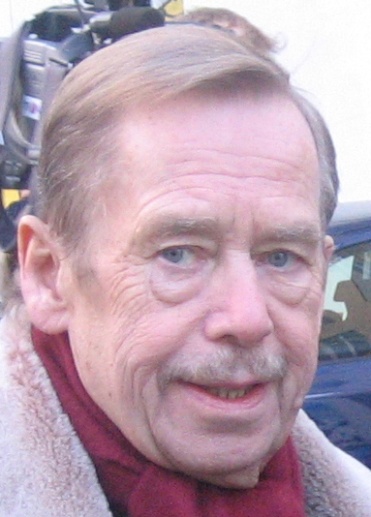 Preambule = úvodní část
Hodnoty, cíle, odkaz na
	 historické tradice
Autor: Václav Havel

Hlava I. = základní ustanovení
Zásady demokratického státu
Státní moc, lidská práva 
Hranice, hlavní město, státní symboly, …
Obsah ústavy
Hlava II. = zákonodárná moc
Parlament, jeho komory a členové
Zákonodárný proces

Hlava IIII. = výkonná moc
prezident
vláda
Státní zastupitelství
Sídlo vlády: Strakova akademie
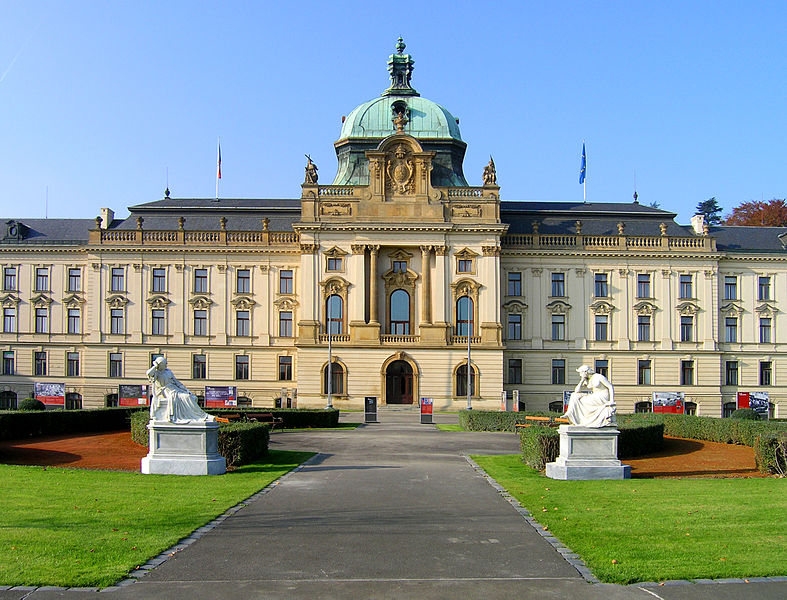 Obsah ústavy
Hlava IV. = soudní moc
Ústavní soud
Obecné soudy

Hlava V. = Nejvyšší kontrolní úřad
Kontrola hospodaření se
státním majetkem a 
plnění státního rozpočtu
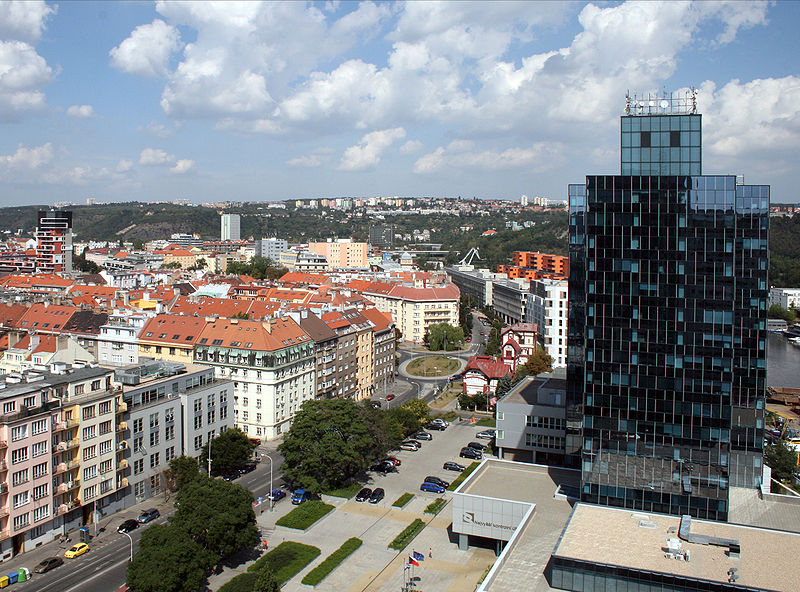 Obsah ústavy
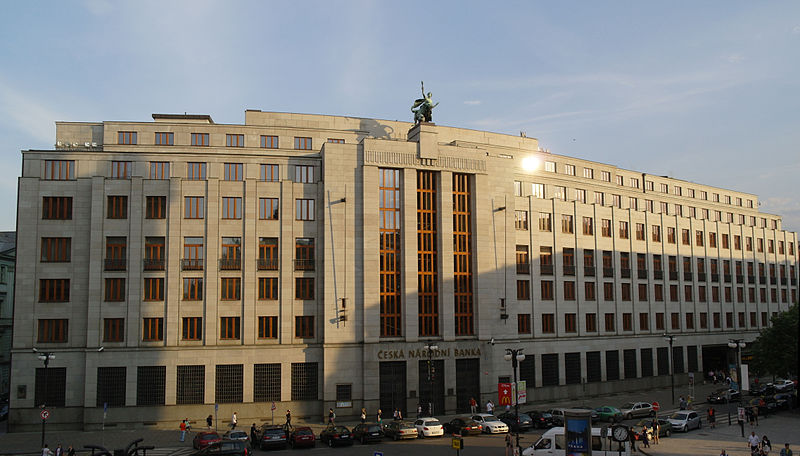 Hlava VI. = Česká národní banka
Dohled nad finančním trhem

Hlava VII. = Územní samospráva
Obce a kraje
Zastupitelstva
Výkon státní správy

Hlava VIII. = přechodná a závěrečná ustanovení
Funkce ústavy čr
1) právní: zajištění:
legitimace k výkonu státní moci – zdroj =  lid, pravidla jak se k moci dostat
reprezentace – prostřednictvím ústavy vystupuje státní moc navenek i dovnitř 
Integrace: relativní politická jednota ve společnosti skrz pravidla, na kterých se shodnou i znepřátelené strany
kontroly výkonu moci ve státě a společnosti 
stabilizace, nadřazenosti a relativní neměnnosti určitého právního řádu, pravidel, organizace a vztahů ve státě a společnost
Funkce ústavy čr
2) politická: základní pravidla soutěže politických sil
3) ideologická: závazné zaměření státu a společnosti
4) kulturní: právní a politická kultura +  obecné kulturní hodnoty 

Všechny funkce jsou navzájem spjaty.
Otázky			odpovědi
1) Ústava a ústavní zákony tvoří _______.
2)Nepsaná ústava je typická pro________.
3)Ústava, kterou vydal panovník bez souhlasu zastupitelského orgánu, se nazývá ___________.
4) Ústavu ČR tvoří __ hlav a ____článků.
5) Úvodní část Ústavy se nazývá _____ a jejím autorem je ________.
6) Dohled nad finančním trhem vykonává__________.
1) Ústavní pořádek

2) Velkou Británii

3) Oktrojovaná

4) 8, 113

5) preambule, Havel

6) ČNB
zdroje
STRACHOŇ, MARTIN commons.wikimedia.org/wiki [online]. [cit. 27.10.2013]. Dostupný na WWW: http://commons.wikimedia.org/wiki/File:%C3%9Astavn%C3%AD_soud,_Brno_Jo%C5%A1tova_-_pohled_z_krajsk%C3%A9ho_%C3%BA%C5%99adu.jpg?uselang=cs
AUTOR NEUVEDEN. http://office.microsoft.com/ [online]. [cit. 27.10.2013]. Dostupný na WWW:http://office.microsoft.com/cs-cz/images/results.aspx?qu=pr%C3%A1vo&ex=1#ai:MC900292574|
AUTOR NEUVEDEN. http://office.microsoft.com/ [online]. [cit. 27.10.2013]. Dostupný na WWW:http://office.microsoft.com/cs-cz/images/results.aspx?qu=z%C3%A1kon&ex=1#ai:MC900297475|
AUTOR ENUVEDEN. http://commons.wikimedia.org [online]. [cit. 27.10.2013]. Dostupný na WWW:http://commons.wikimedia.org/wiki/File:V%C3%A1clav_Havel_2008.jpg?uselang=cs
AUTOR NEUVEDEN. http://commons.wikimedia.org [online]. [cit. 27.10.2013]. Dostupný na WWW:http://commons.wikimedia.org/wiki/File:Garden_of_Straka_Academy,_Prague_Mal%C3%A1_Strana.jpg?uselang=cs
KARELJ http://commons.wikimedia.org [online]. [cit. 27.10.2013]. Dostupný na WWW: http://commons.wikimedia.org/wiki/File:Praha_Lighthouse_6.jpg
JKLAMO. http://commons,wikimedia,.org/ [online]. [cit. 27.10.2013]. Dostupný na WWW: http://commons.wikimedia.org/wiki/File:Praha_Lighthouse_6.jpg
DUDÁK, Vladislav, a kol. Občanská nauka pro SOŠ. 1. vyd. Praha: SPN – pedagogické nakladatelství, 2003, 326 s. ISBN 80-7235-233-4.
DVOŘÁK, Jan, a kol. Odmaturuj ze společenských věd. 1. vyd. Brno: Didaktis, 2008, 256 s. ISBN 978-80-7358-122-0.